CubeSat mission:detection of space debris on LEO
Fantine Blanquez-Nadal
June 8th – September 8th
1
Summary
Introduction
Tools used
Modeling work
Study of the orbit 
Sizing of the thermal control system
2
I.	Introduction
Background of the project
The issue:
Space debris 
How much ? 
Mspace debris = 3000 t
Where ? 
GEO (Geostationary Orbit), GTO (Geostationary Transfer Orbit), LEO (Low Earth Orbit)
3
II.	Tools used
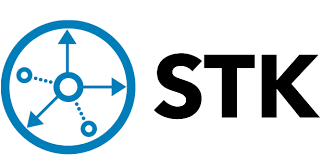 FreeCAD
Ansys STK
4
III.	Modeling work
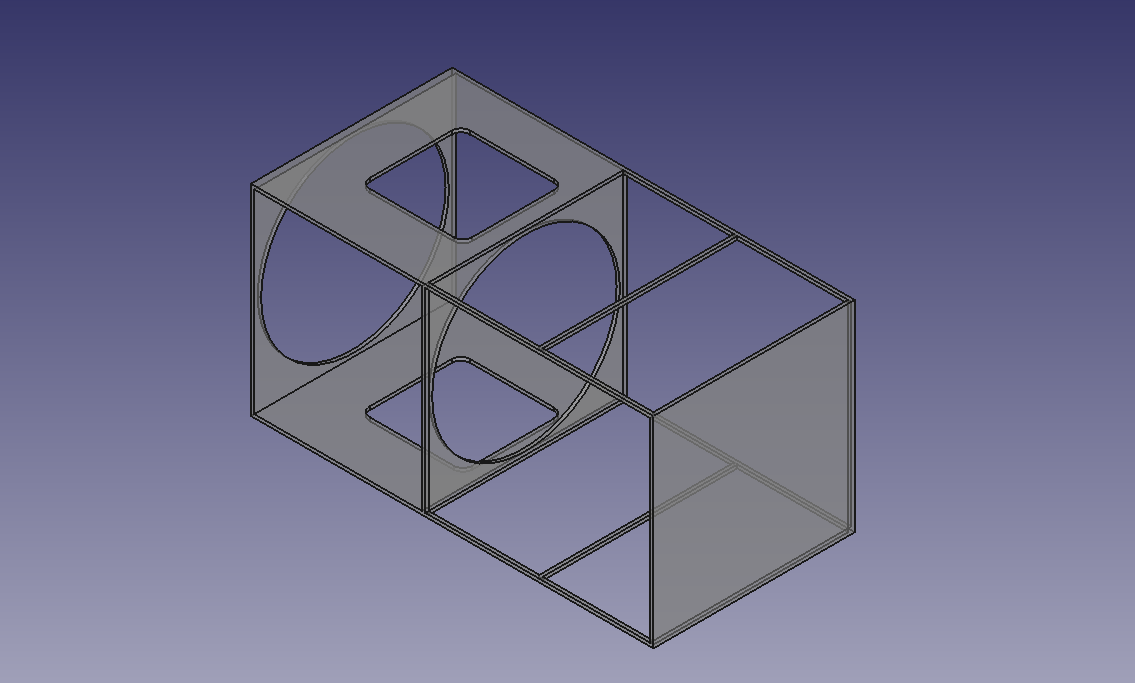 3D view of an experiment
5
III.	Modeling work
1st version: too much detailed  too heavy for STK
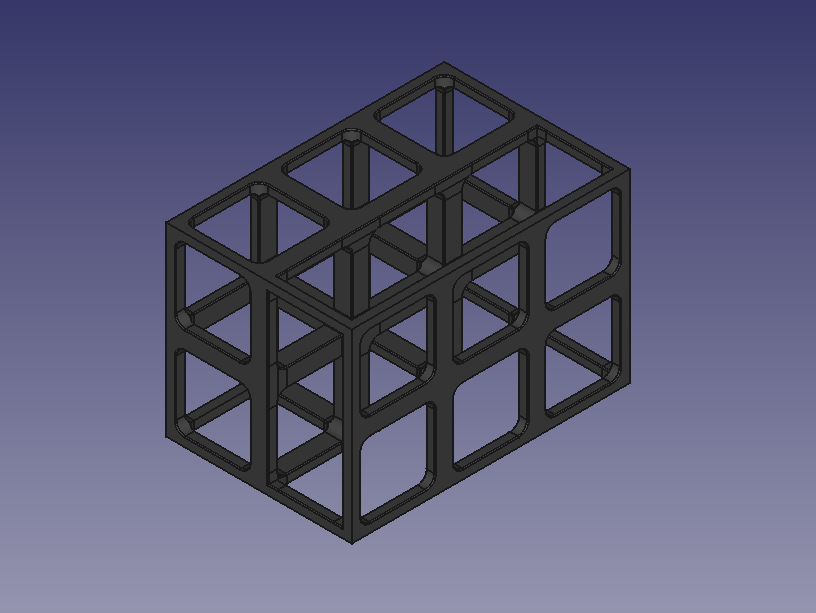 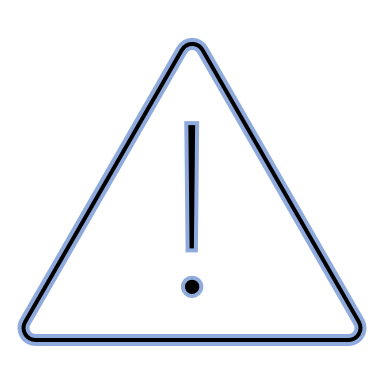 Not machinable
6
1st version of the external structure of the cubesat
III.	Modeling work
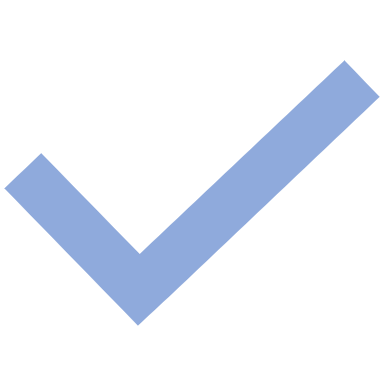 2nd draft: less detailed –>         STK
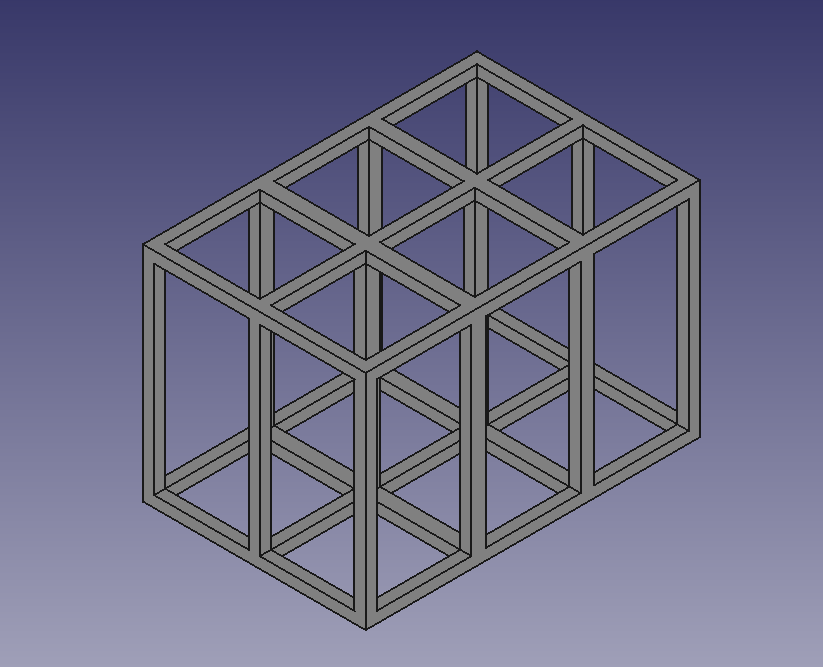 7
2nd version of the external structure of the cubesat
III.	Modeling work
Visualization of the satellite on its orbit, STK
8
IV.	Study of the orbit
Criteria:
Sun-synchronous, 700 km < altitude < 900 km 
Goal:
To have a trajectory where the satellite receives as much light as possible
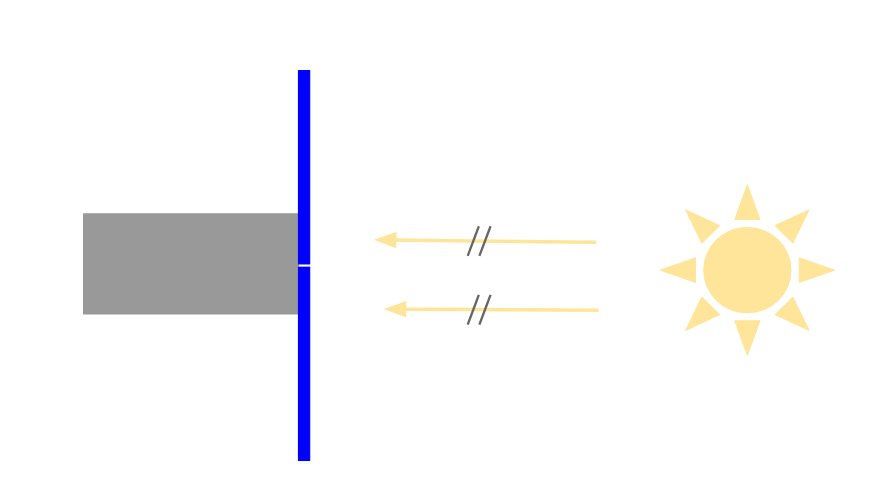 9
Orientation of the satellite toward the sun
IV.	Study of the orbit
Inclination for a sun-synchronous orbit at 800 km
10
IV.	Study of the orbit
Inclination for a sun-synchronous orbit at 800 km
11
IV.	Study of the orbit
Local Time of Descending Node
Sun-synchronous orbit, 800 km, LTDN = 12 a.m.
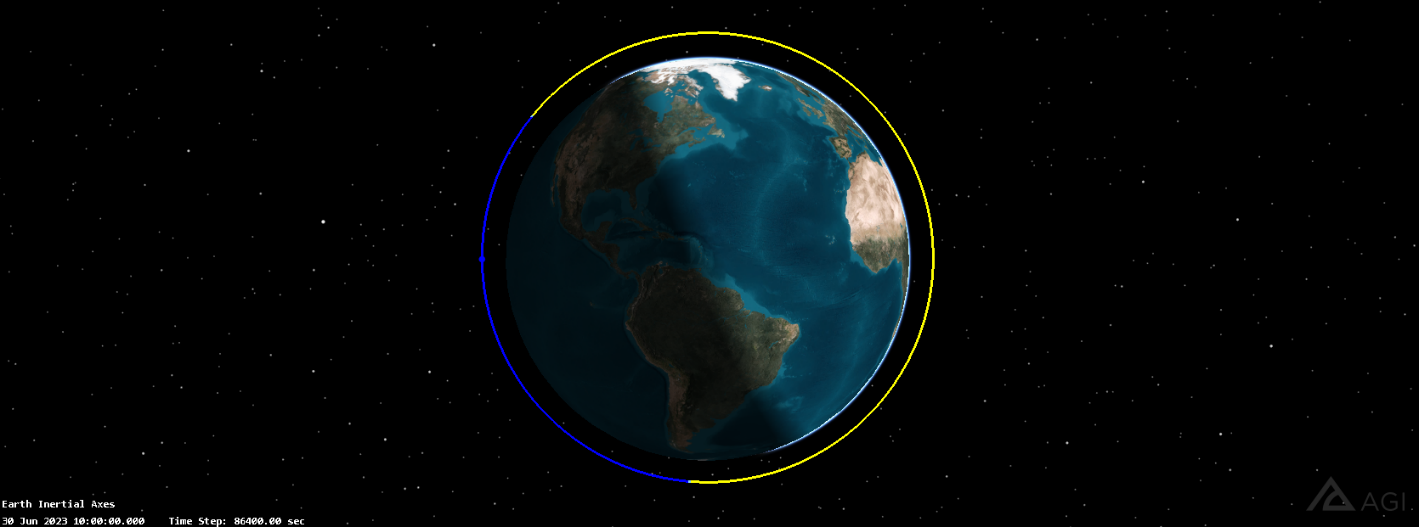 LTDN = 12 a.m.  insufficient illumination
12
Figure explaining the descending node
IV.	Study of the orbit
Local Time of Descending Node
Orbit: in the plane separating day and light (sunset)  LTDN = 6 p.m.
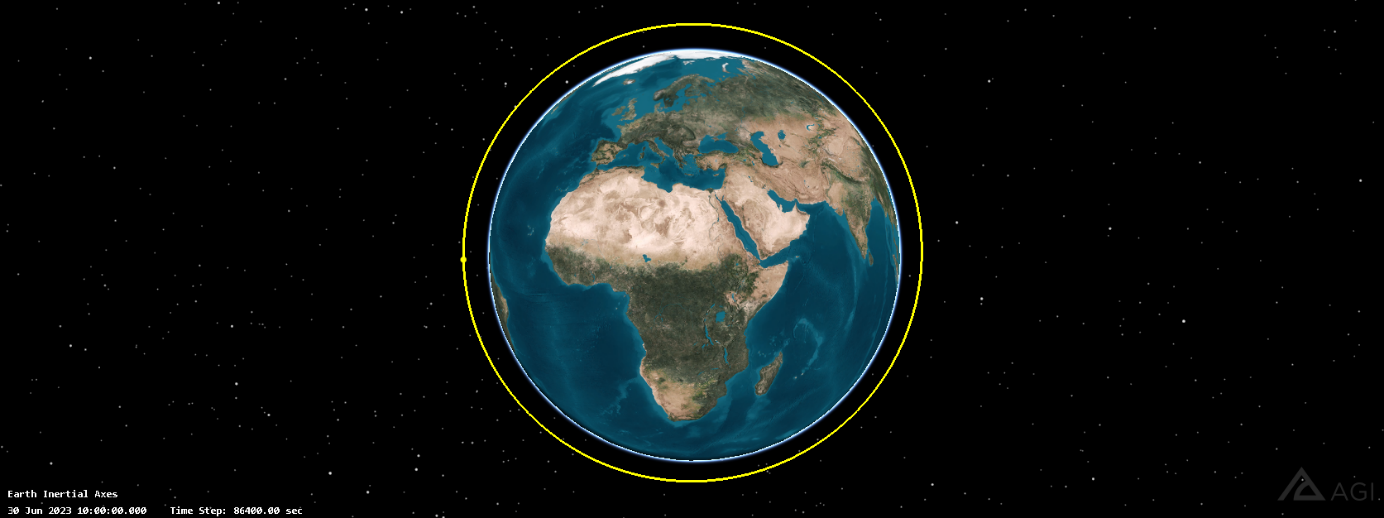 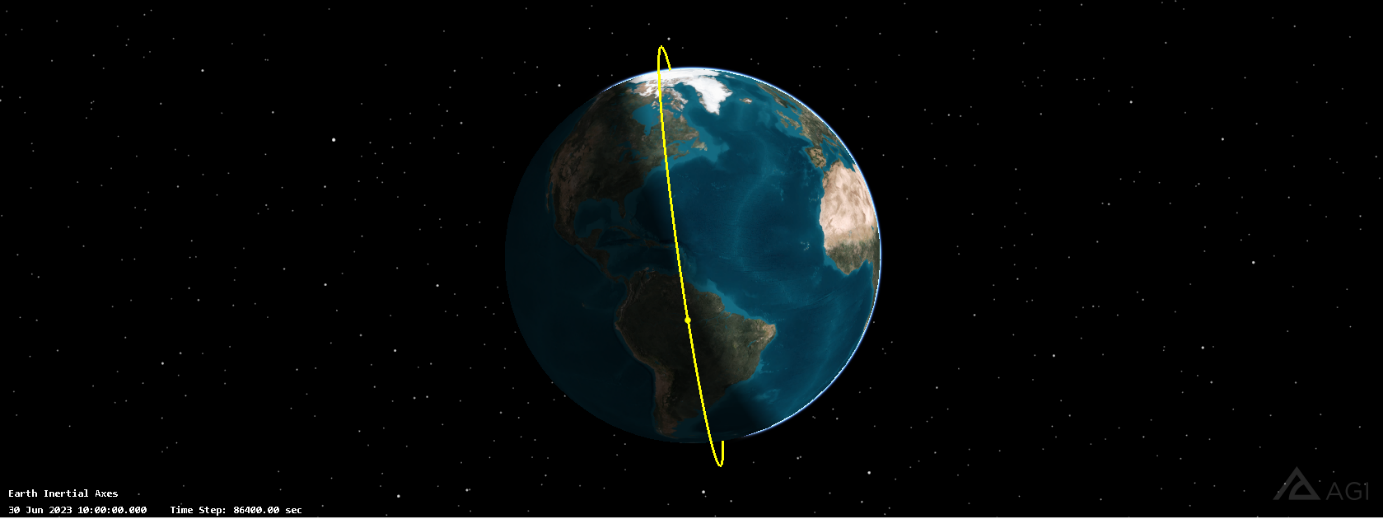 Sun-synchronous orbit, 800 km, LTDN = 6 p.m.
13
IV.	Study of the orbit
Local Time of Descending Node
Best LTDN = 6 p.m.
14
IV.	Study of the orbit
Parametric study
For all altitudes varying between 700 km and 900 km, LTDN = 6 p.m. is the best.
15
IV.	Study of the orbit
Parametric study
The higher the altitude, the smaller the time spent in the shadow.

 ~ 1300 km = no more time spent in darkness, but it’s too high.

Between 700 km and 900 km, only 2.75 % and 1.75% of the year is spent in darkness.

An altitude of 800 km is great.
16
V.	Sizing of the thermal control system
Thermal environment of the satellite
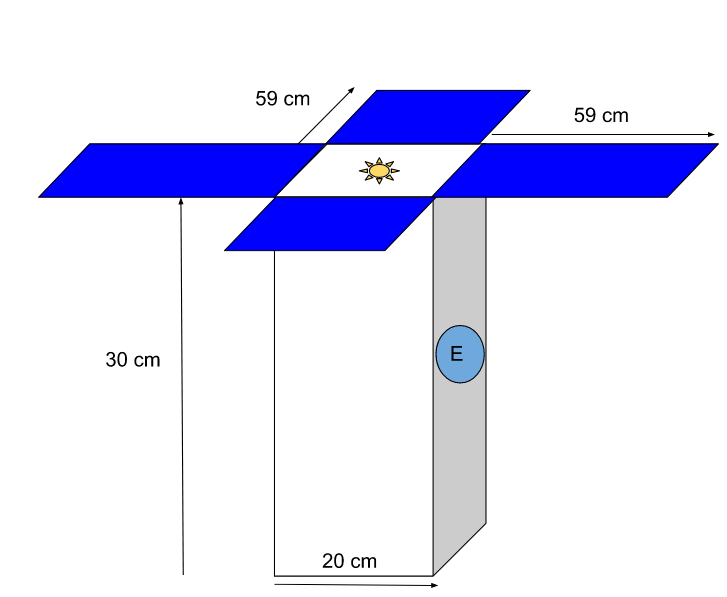 Orbital parameters:
Sun-synchronous orbit
Altitude of 800 km  inclination of 98,608°
LTDN = 6 p.m.
Fluxes to take into account
Pointing of the satellite
V.	Sizing of the thermal control system
The most common thermal control systems
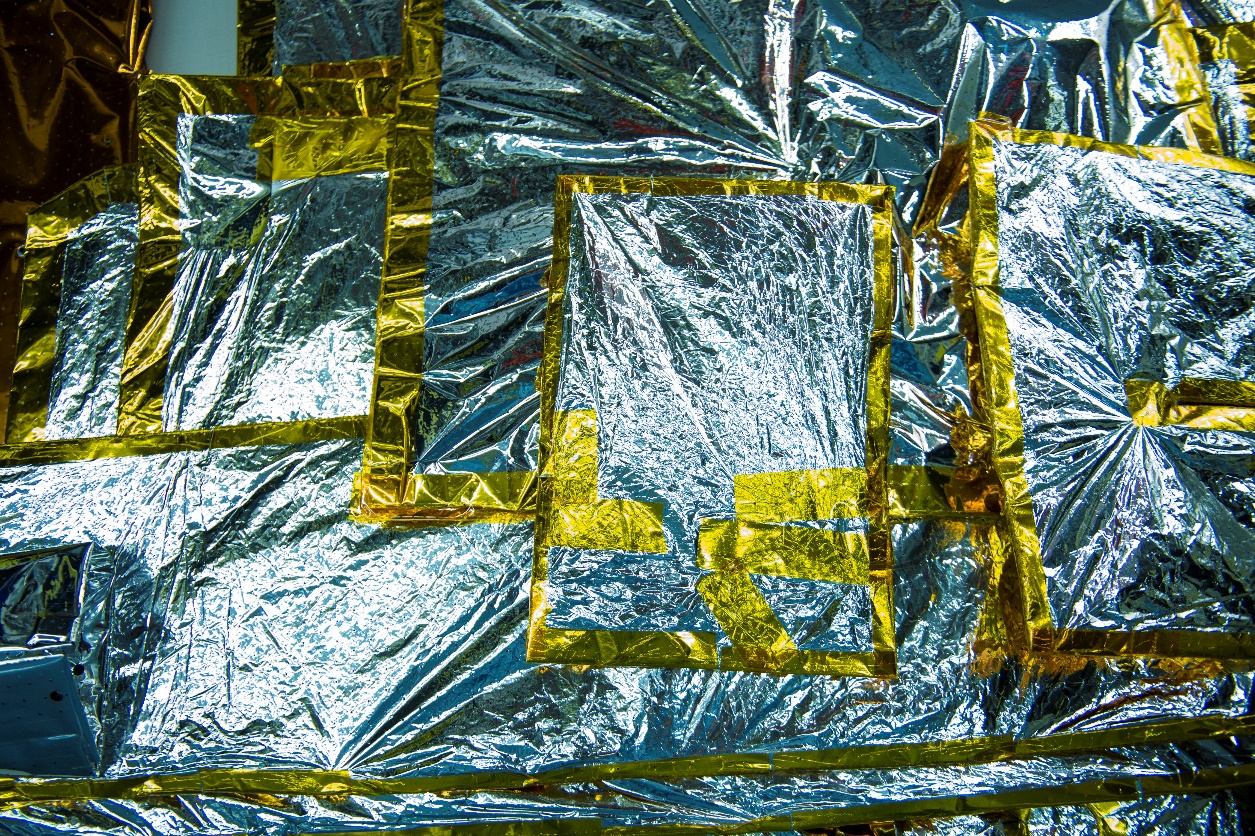 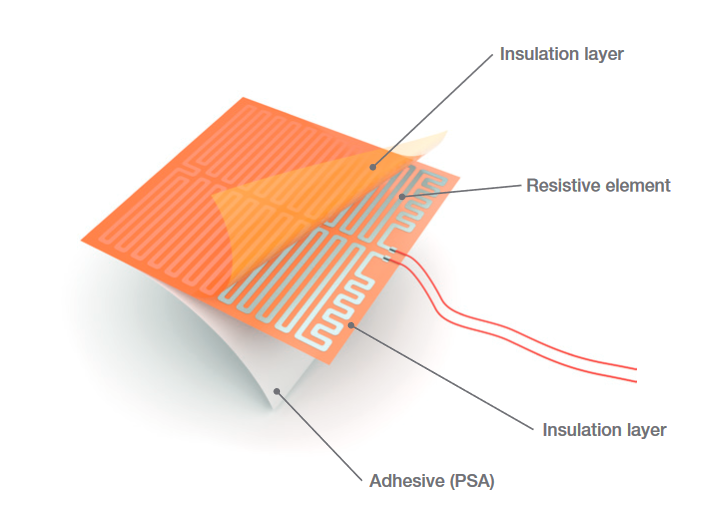 Surface finishes
MLI
Patch heater
Passive or active systems: surface finishes, MLI, heat pipes, louvers, radiators…
18
V.	Sizing of the thermal control system
1st method
19
V.	Sizing of the thermal control system
1st method
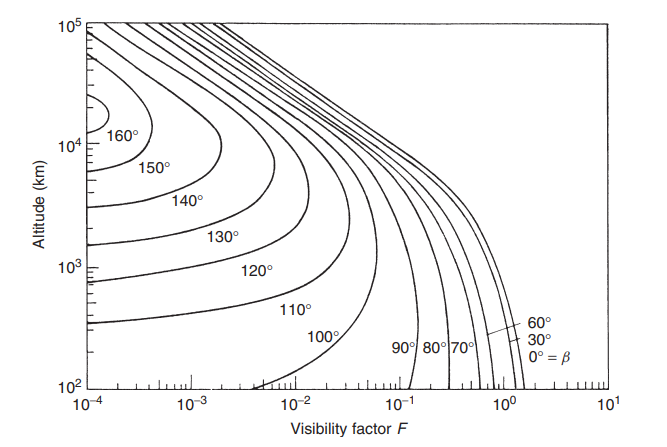 values of ε and α for different surface finishes
20
V.	Sizing of the thermal control system
1st method
Temperatures for different surface finishes in the cold case and in the hot case
The best surface finish: black paint.
Needs a heating system (-18°C <<< 0°C)
21
V.	Sizing of the thermal control system
1st method
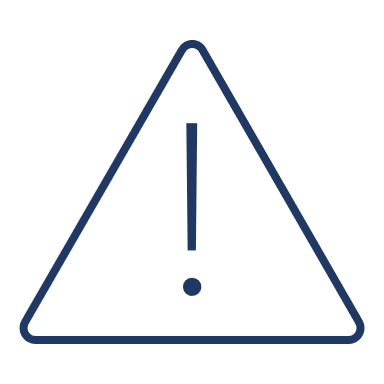 Very uncertain method
22
V.	Sizing of the thermal control system
1st method
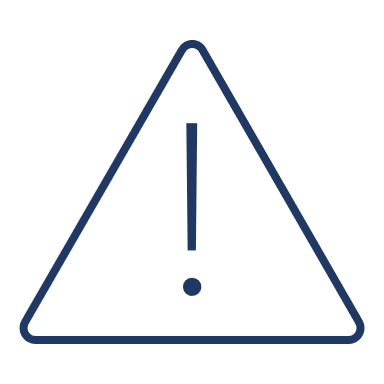 Very uncertain method
23
V.	Sizing of the thermal control system
2nd method
24
V.	Sizing of the thermal control system
2nd method
Simple model: 1 node
25
Conclusion
26